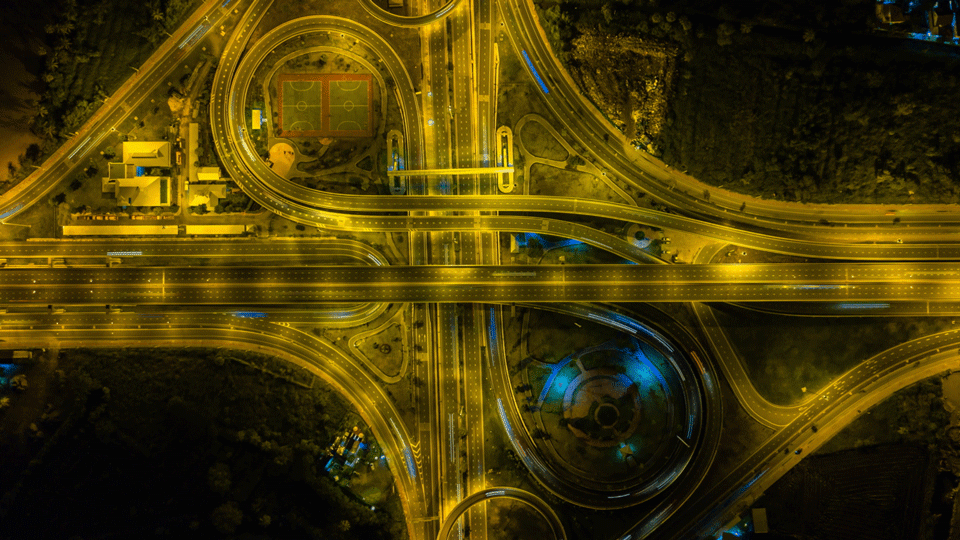 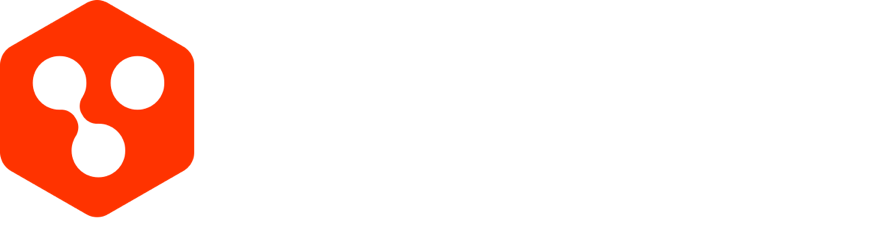 Confidential & Proprietary © 2019 Vehicle
rcs interactive messaging
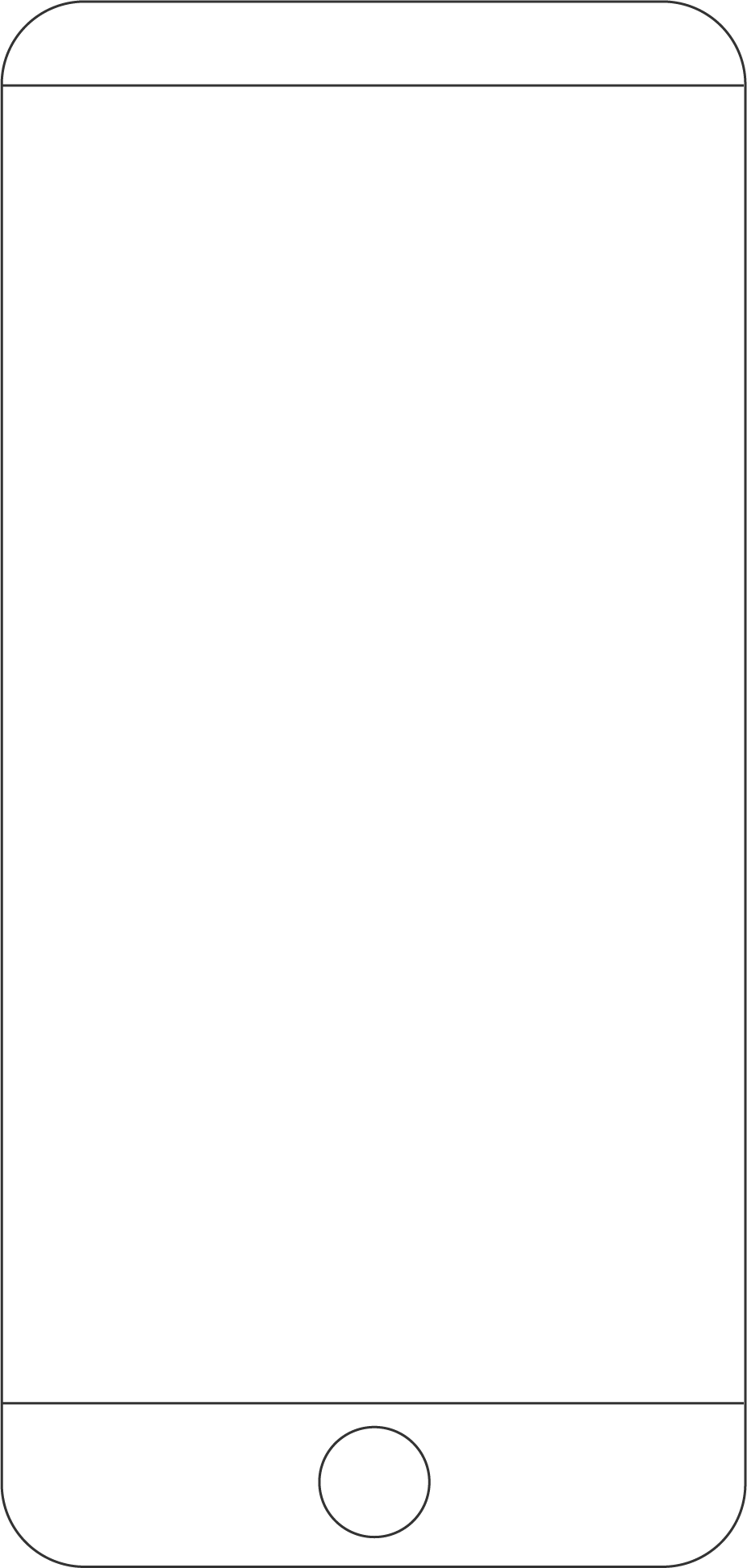 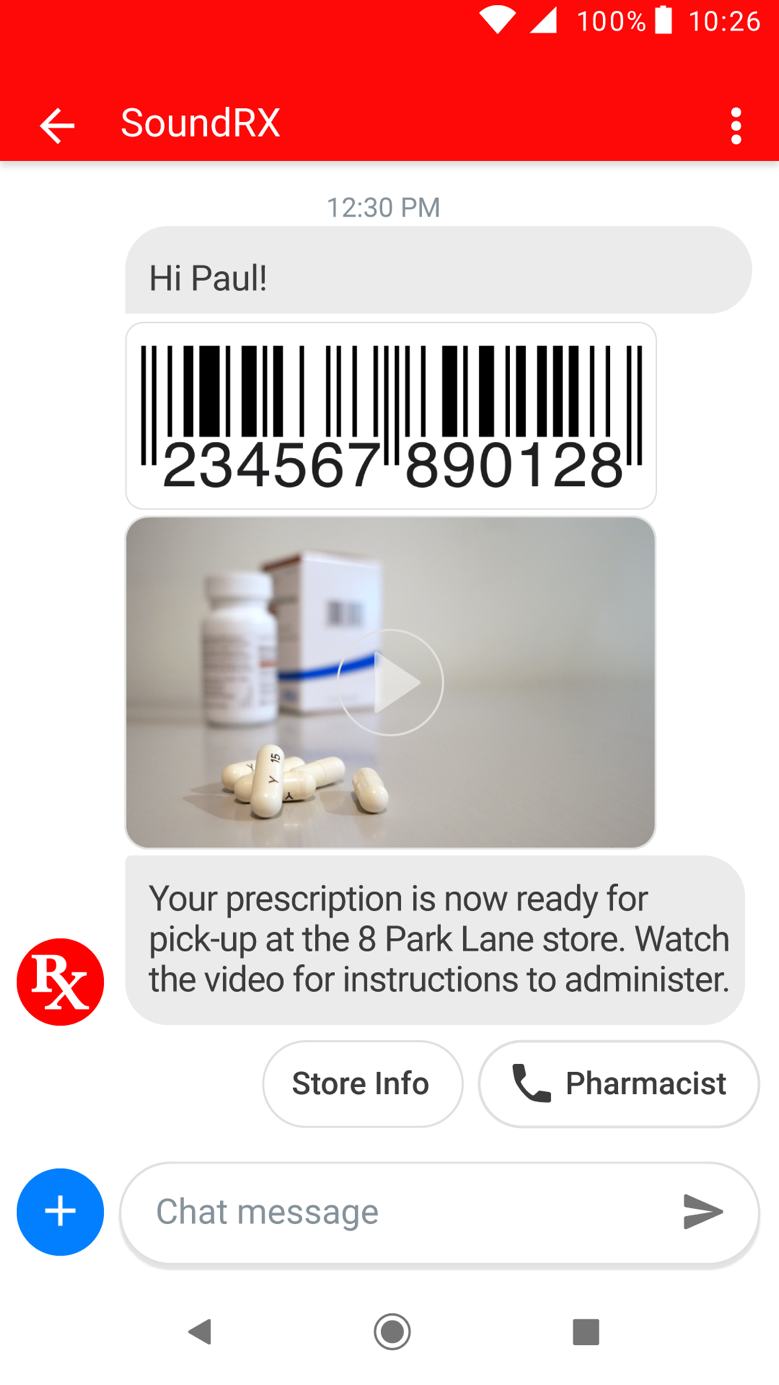 SYNCHRONOUS CONNECTION
Interactive typing indicators, content updates (ex. coupons), delivery and read receipts
Web and app-like interactive messaging experience in the phone’s native SMS app 

RCS initiates engagement, whereas web/app requires customer to initiate engagement

Broadcast (A2P) RCS push to database

Branded native SMS app chatbot (P2A)
BRANDING
Name, colors, logo, icons customized to match brand graphic identity
DYNAMIC RICH CONTENT
Dynamic text, images, videos, animations, passes, unique barcoded coupons, loyalty cards, tickets and more with integrated dynamic fields
QUICK REPLY CHIP
Button click sends rich media or text reply within conversation
SUGGESTED ACTION CHIP
Icon  button deep links directly to interactive apps ex. maps, dialer, or any web page or service
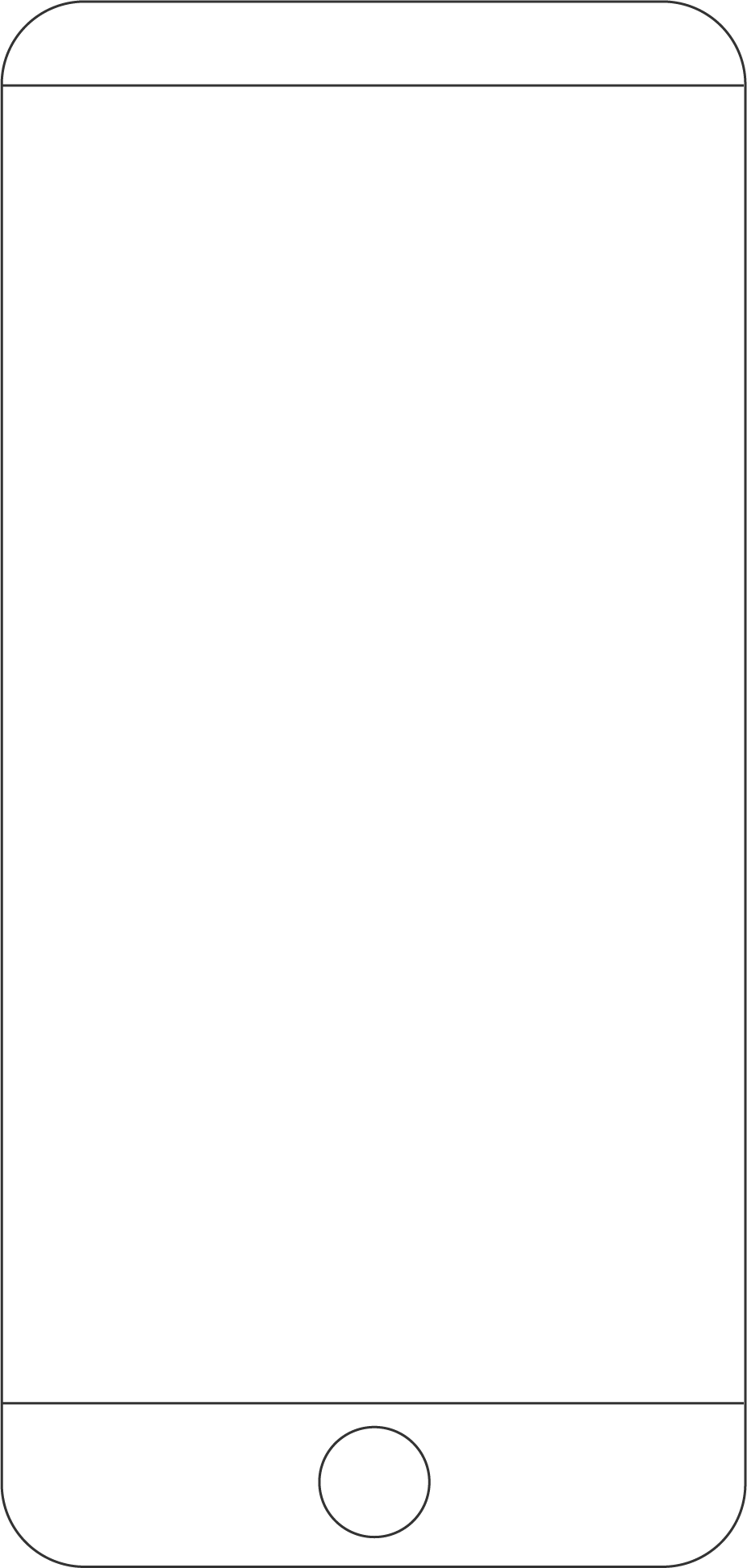 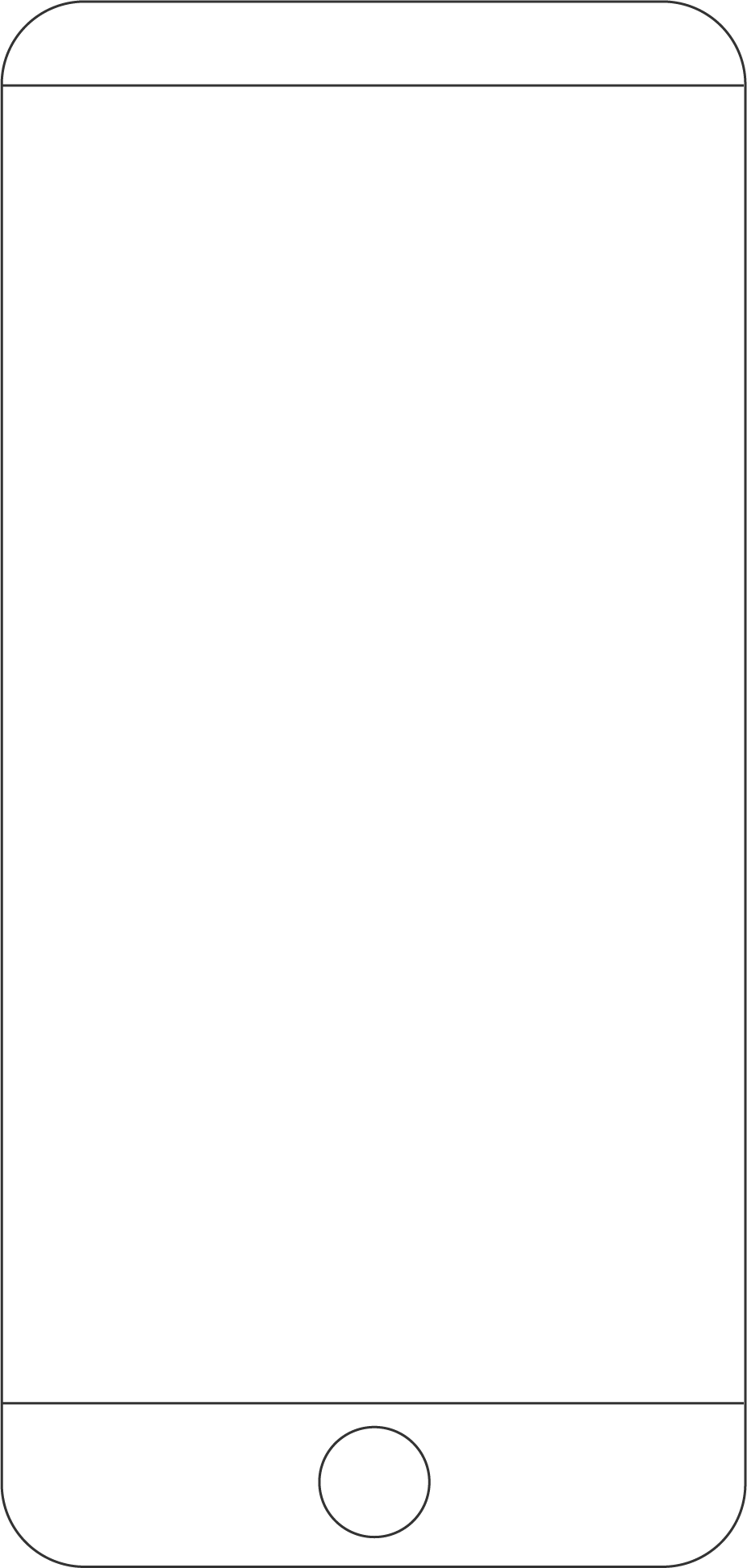 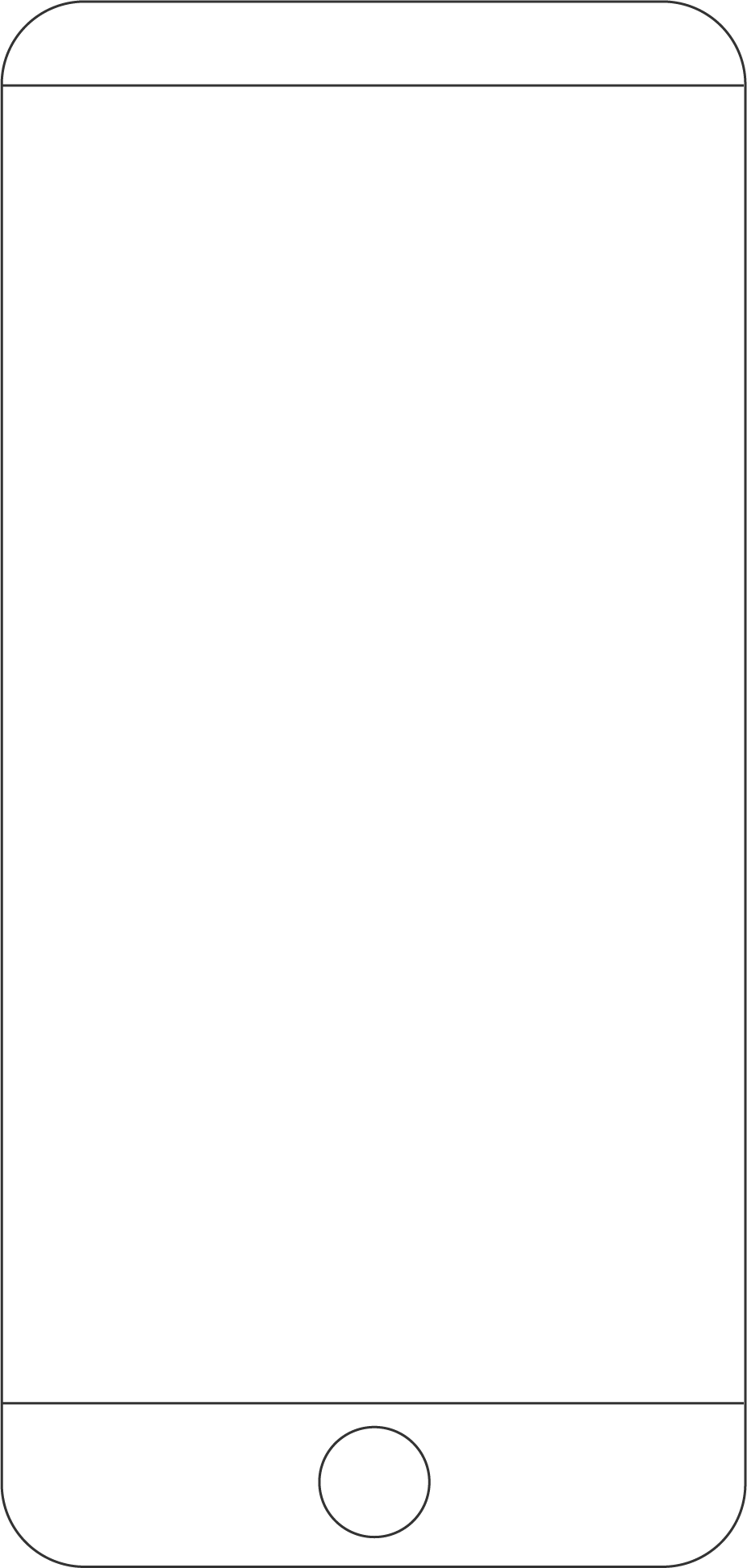 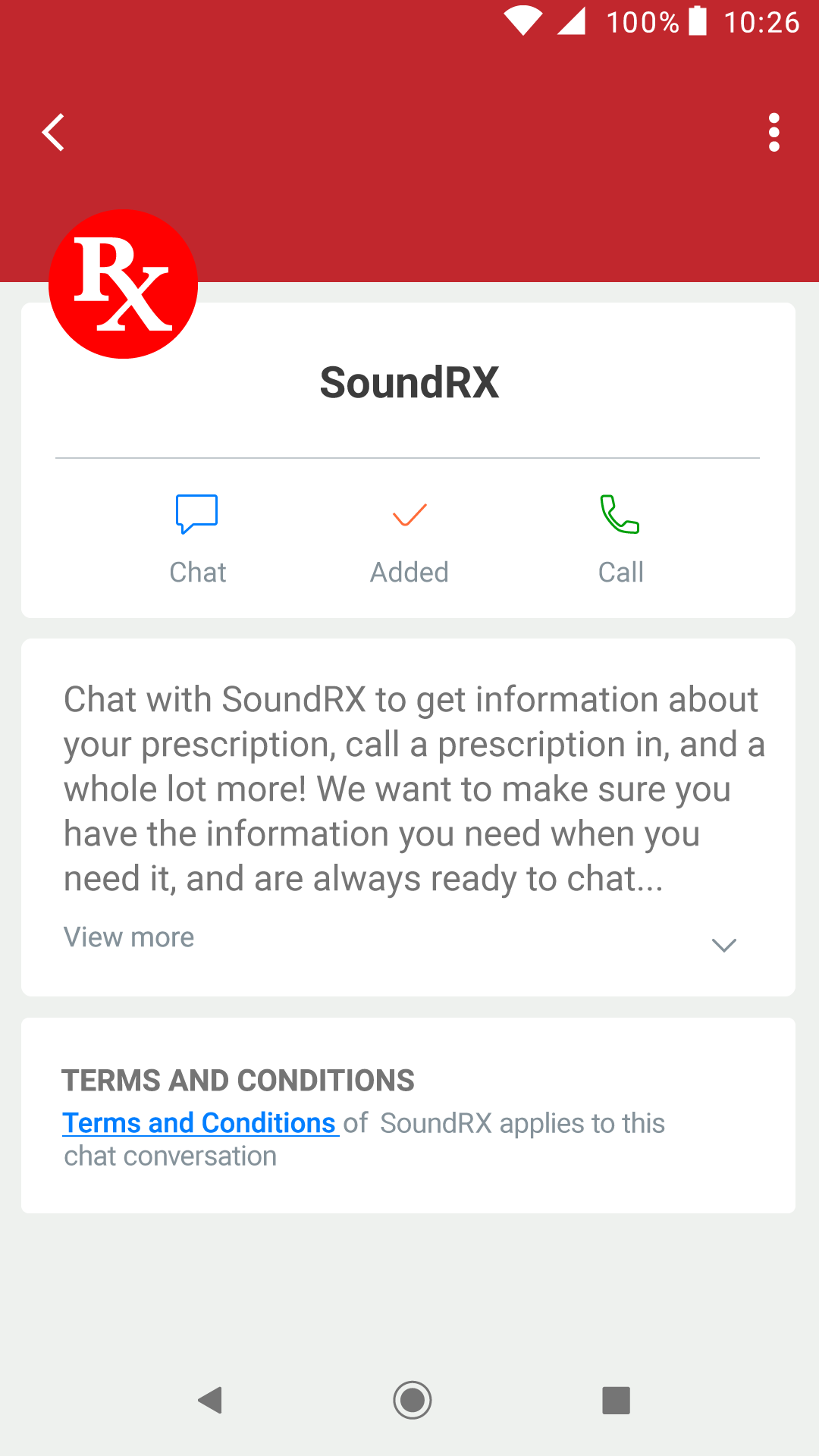 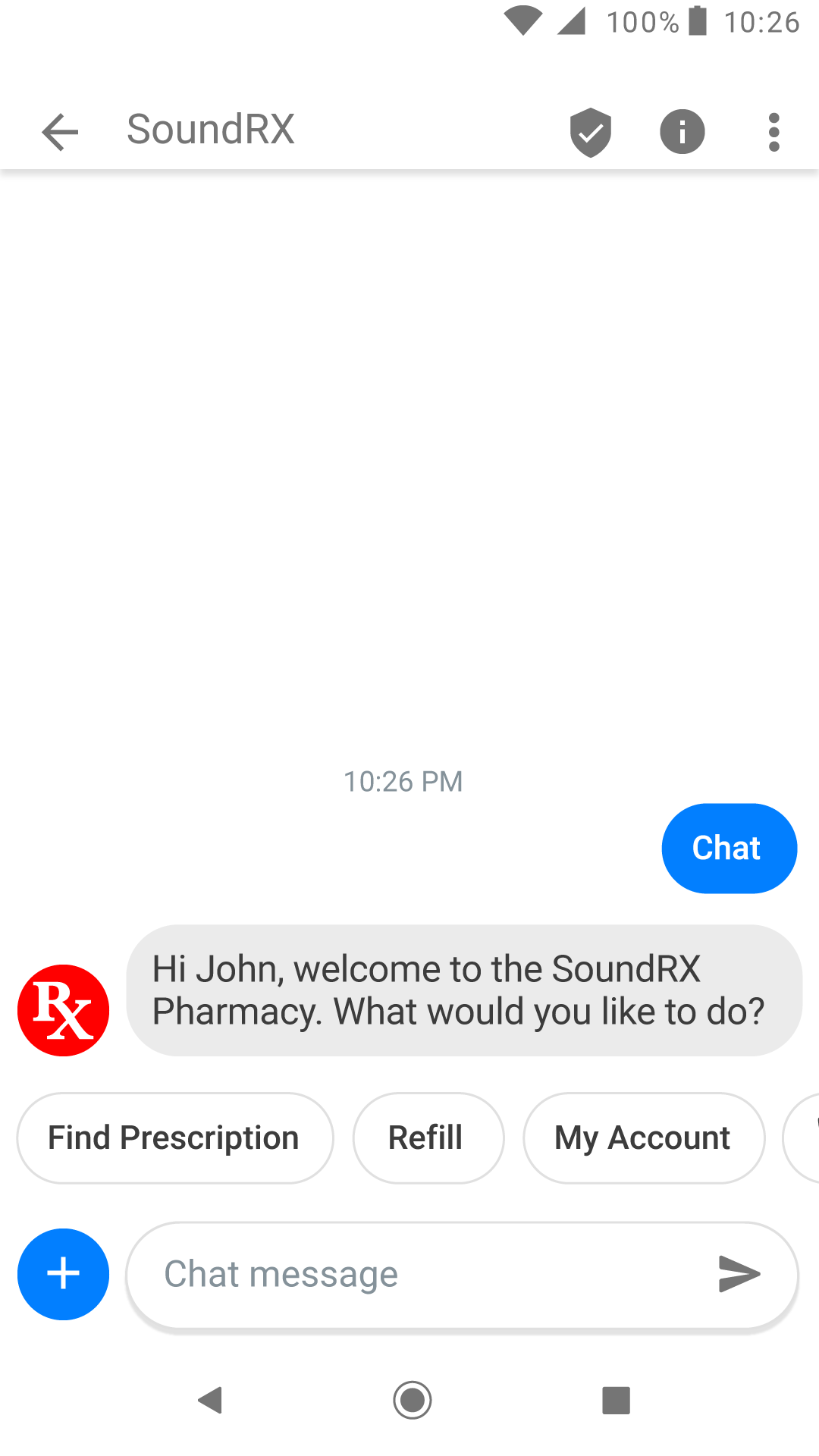 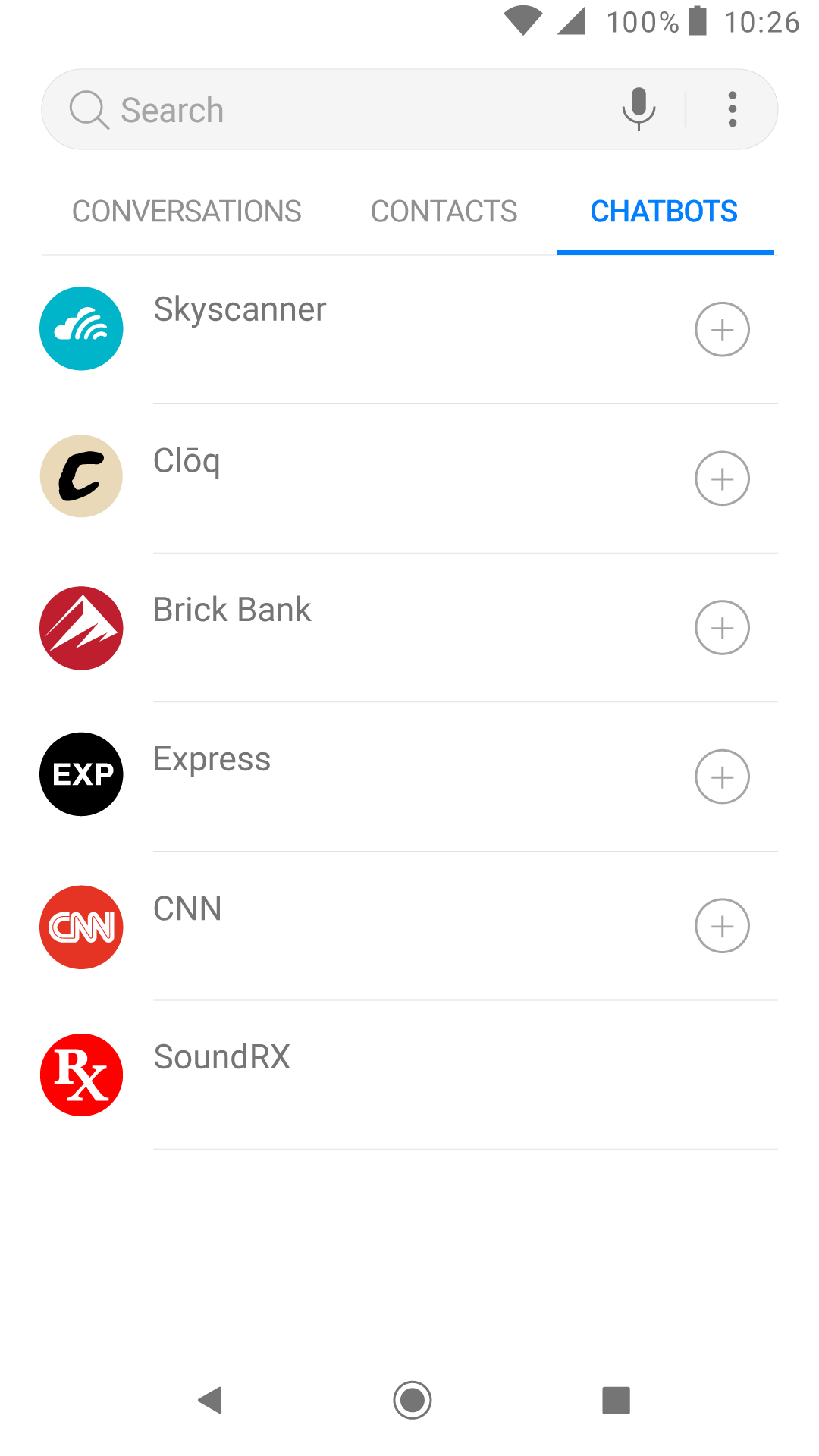 RCS PRESCRIPTION REFILL
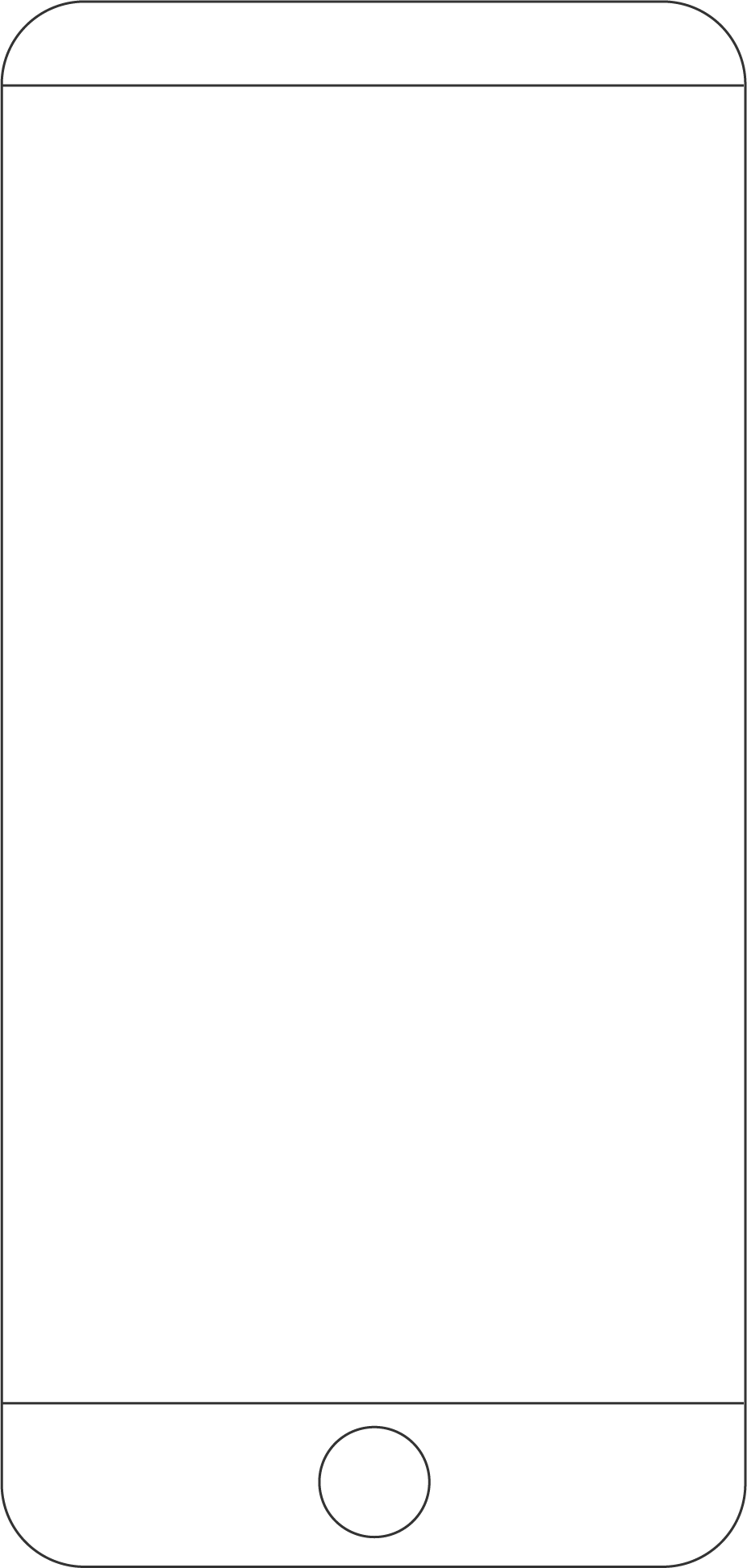 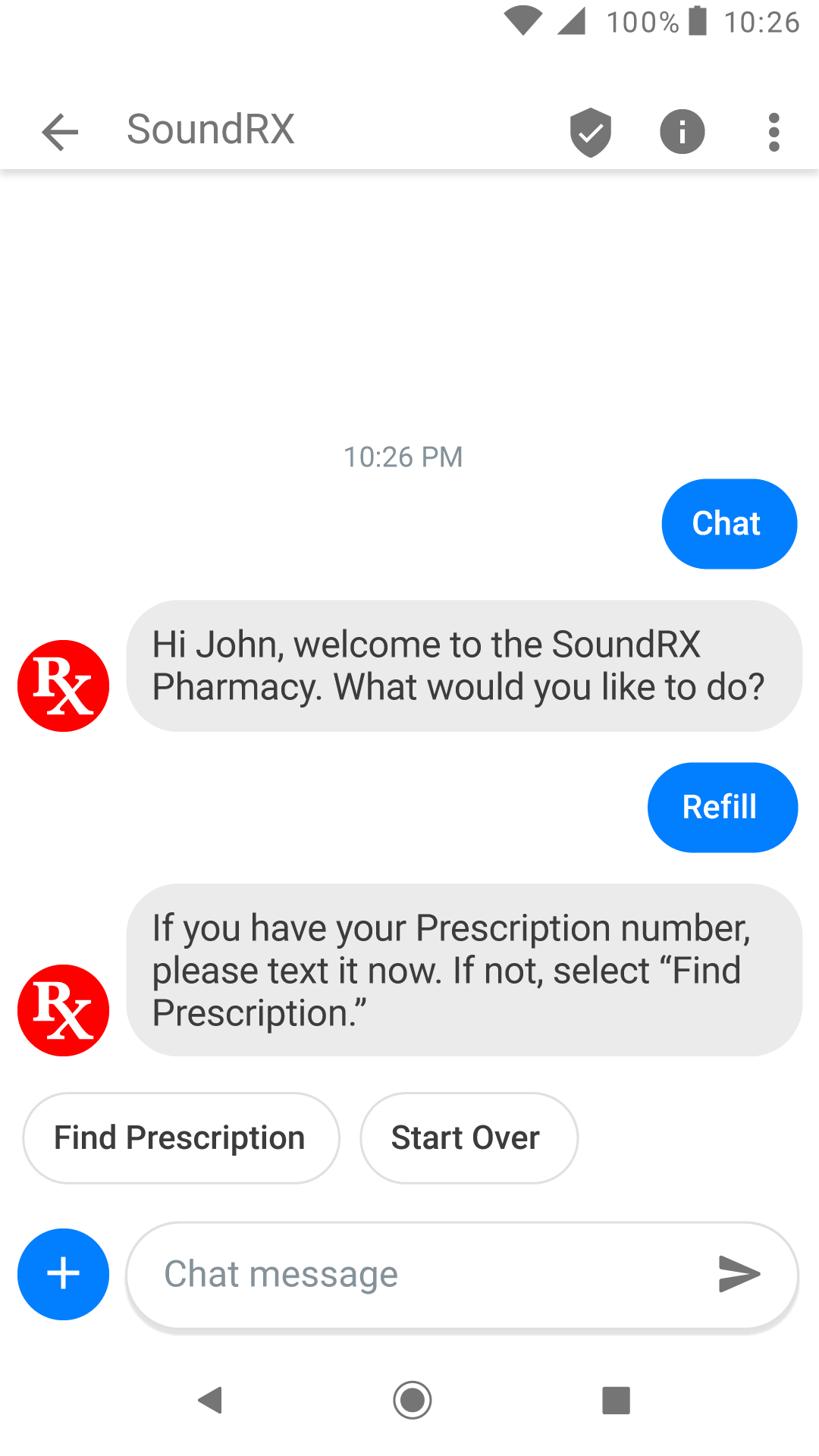 CHATBOT DIRECTORY
CHATBOT BRAND DIRECTORY HOME PAGE
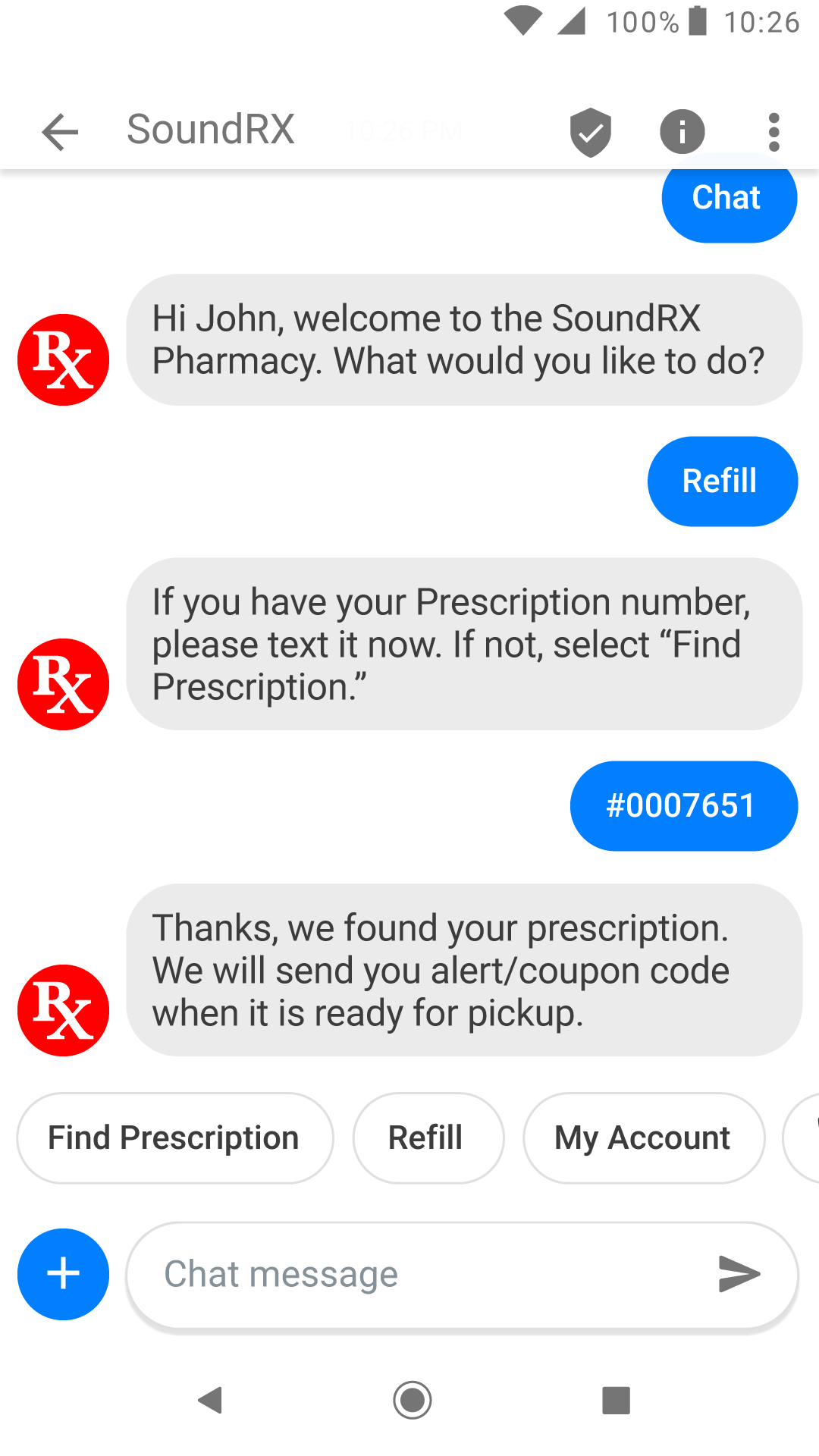 RCS PRESCRIPTION REFILL
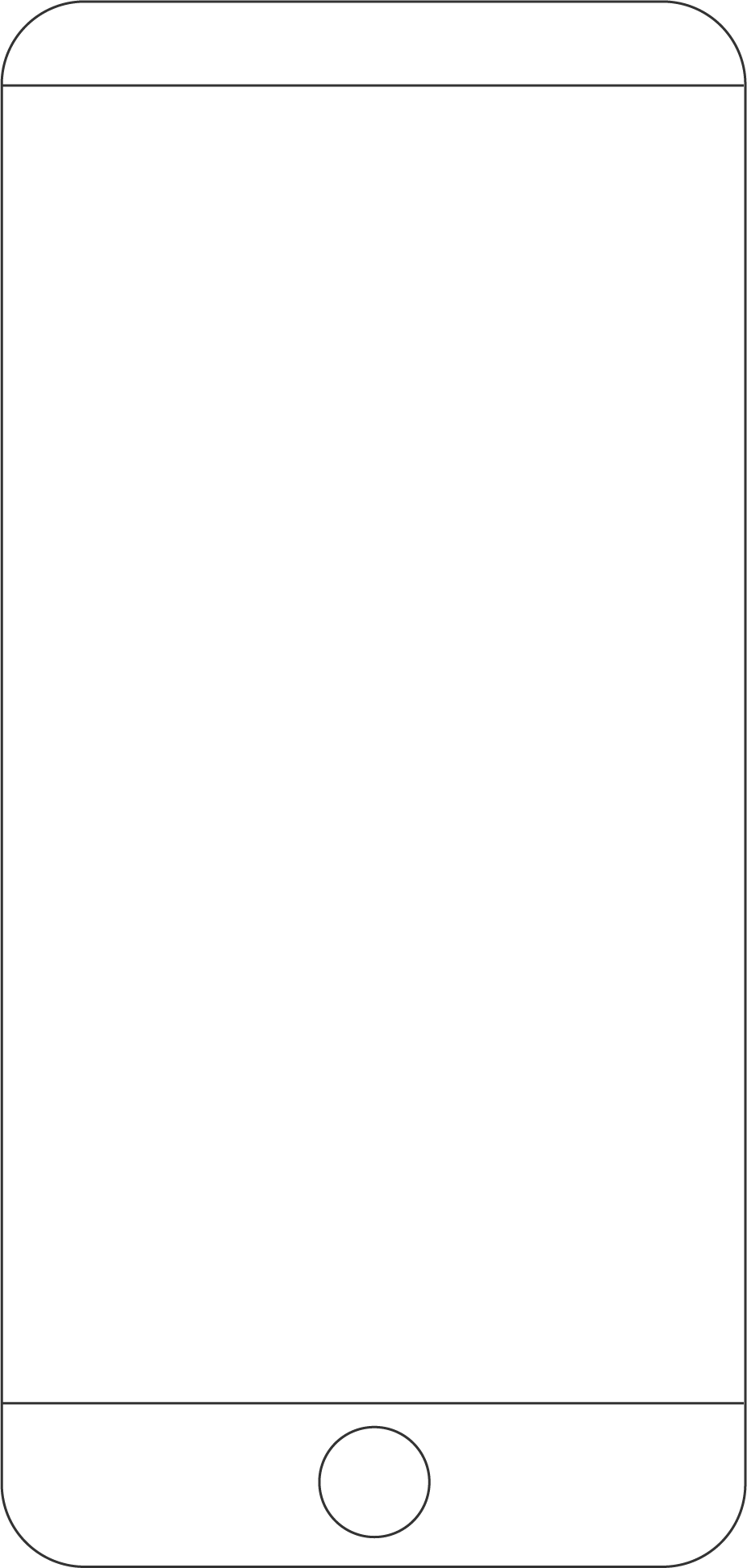 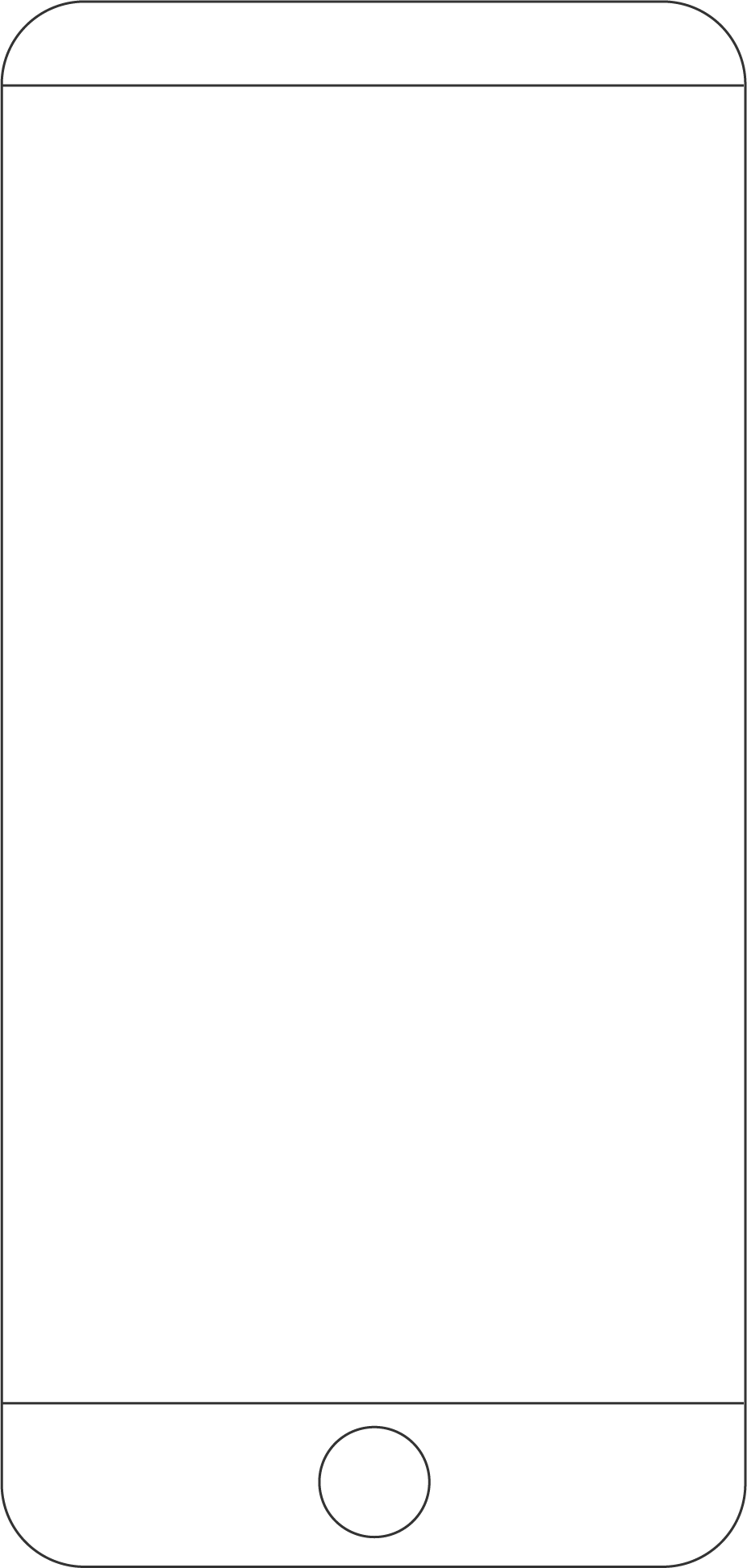 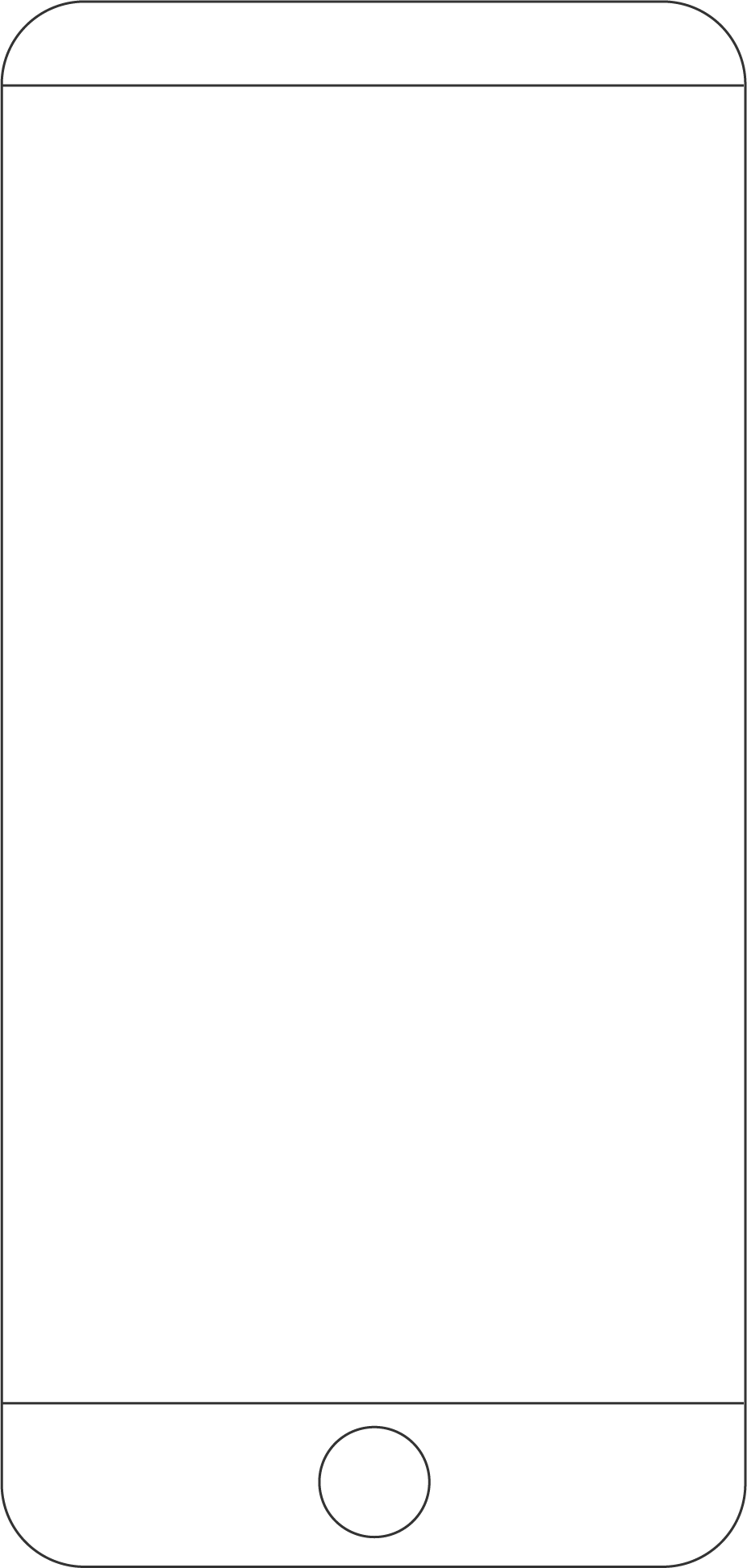 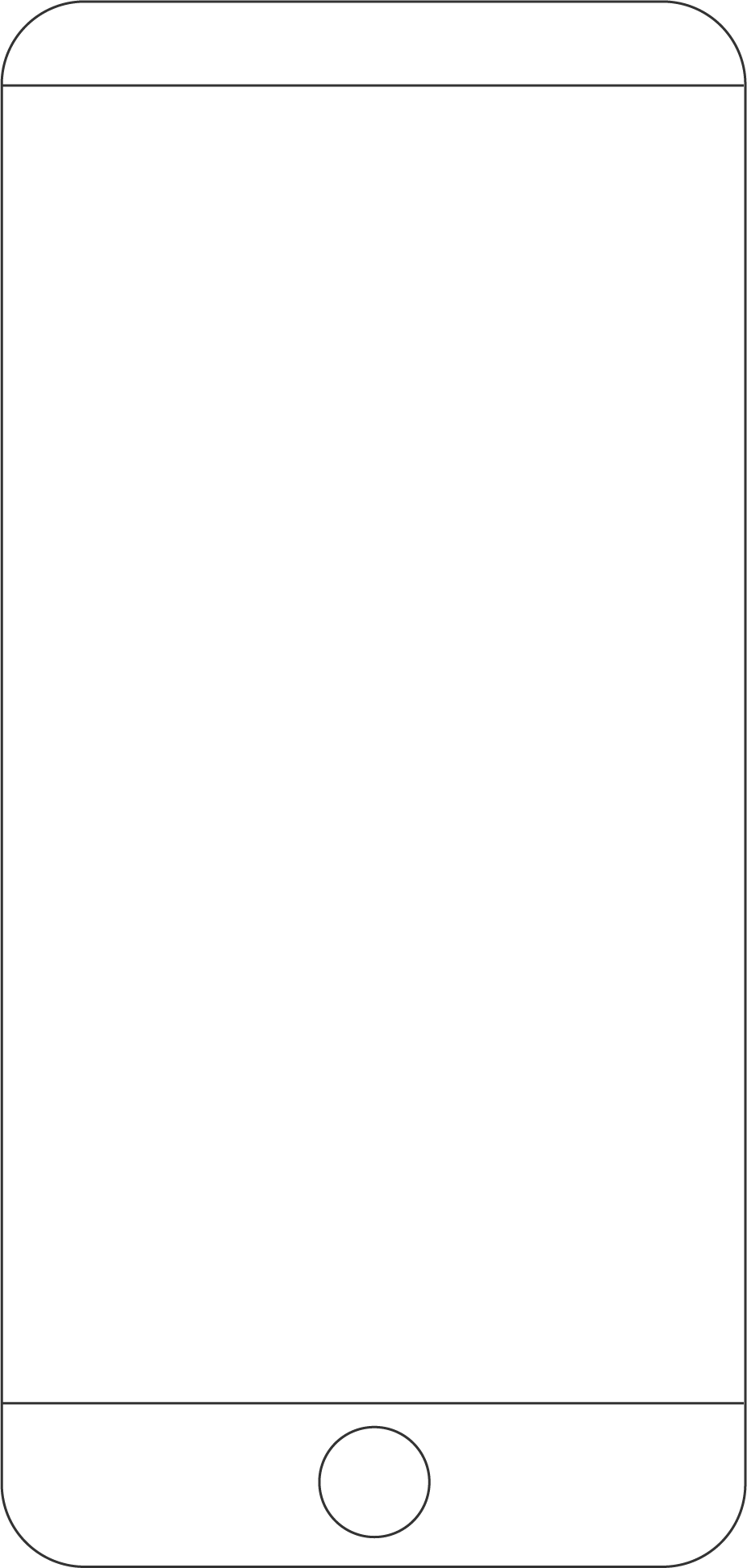 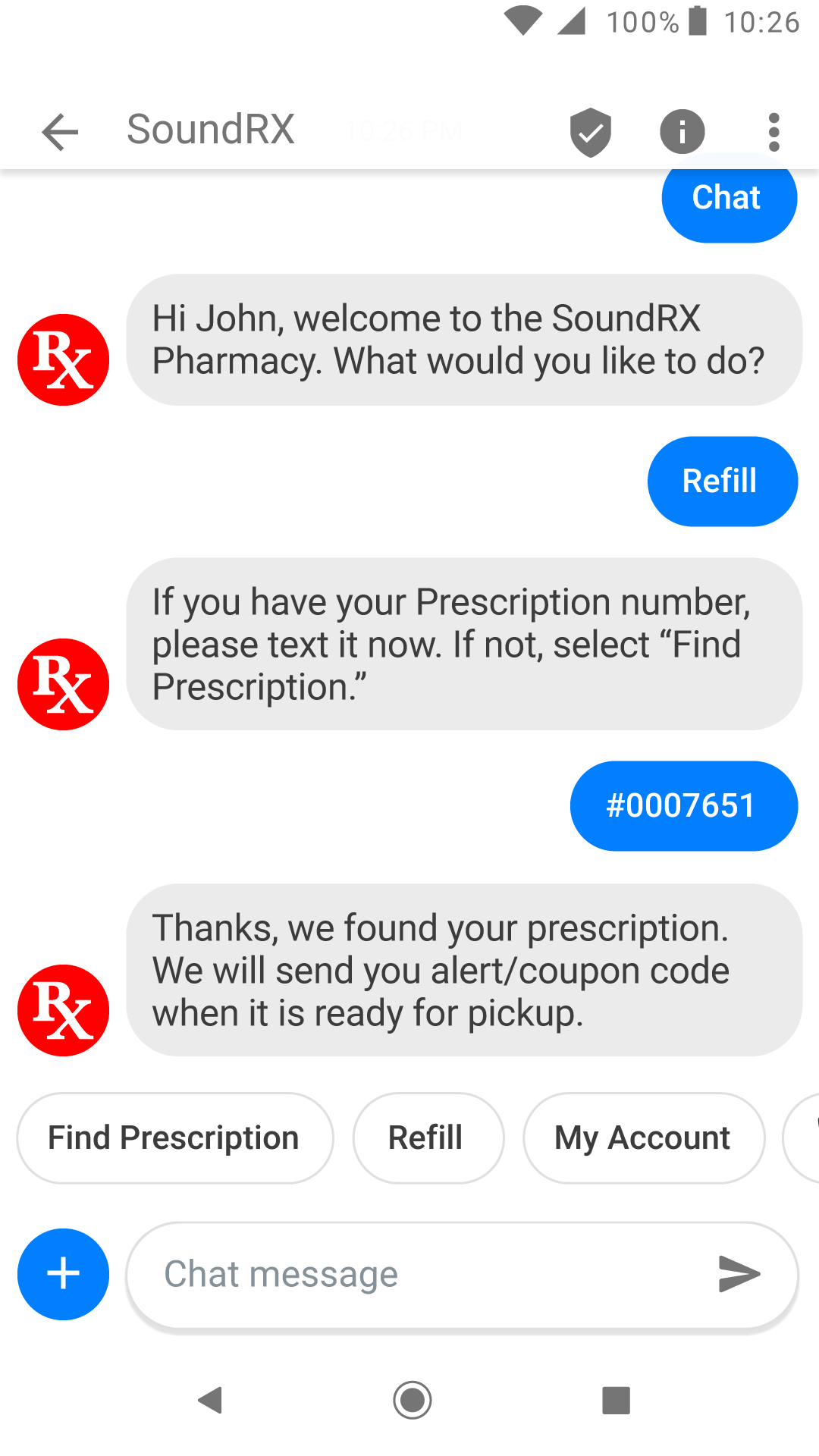 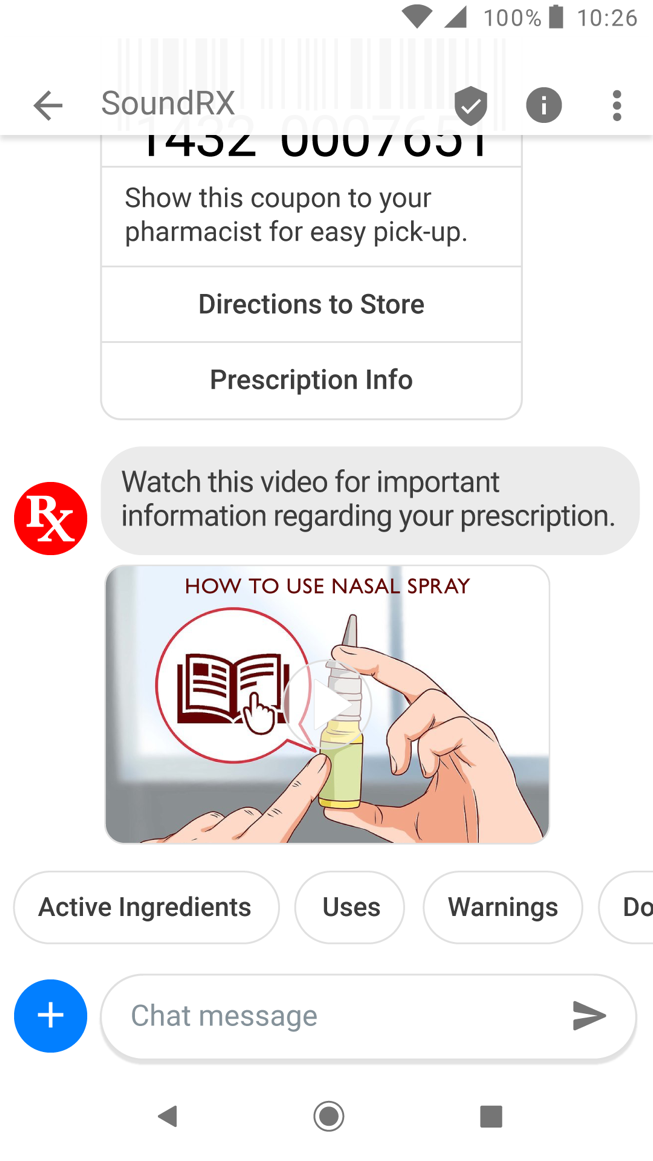 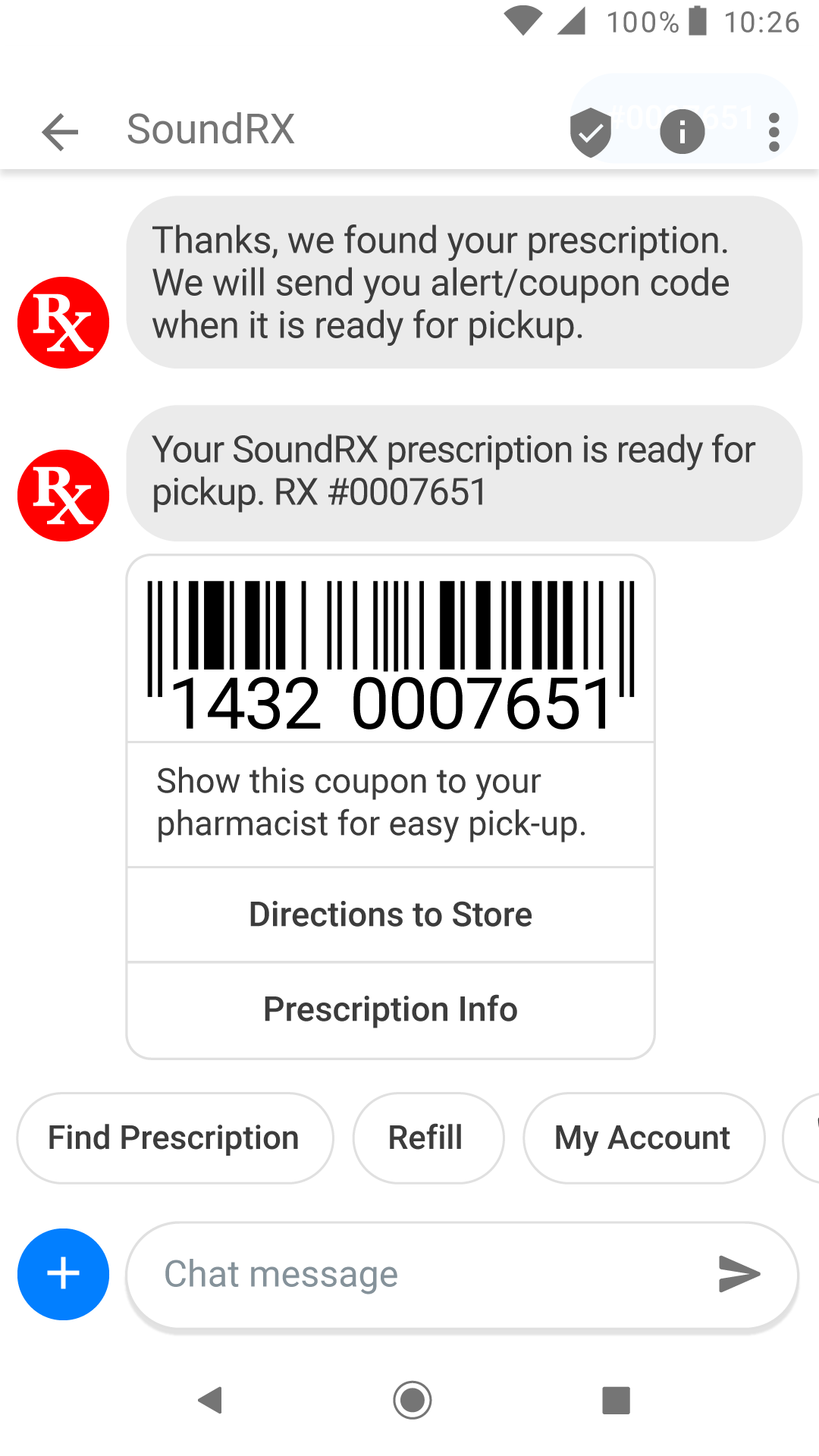